BRK3162
Uncover data protection in the world of Panama Papers
Subhra Bose 
CEO, Financial Fabric
Jakub Szymaszek
Program Manager, Microsoft
Paul Stirpe		
CTO, Financial Fabric
Data Security and Secrecy in Financial Services
What we are saying
Data security and secrecy are topical for Financial Services
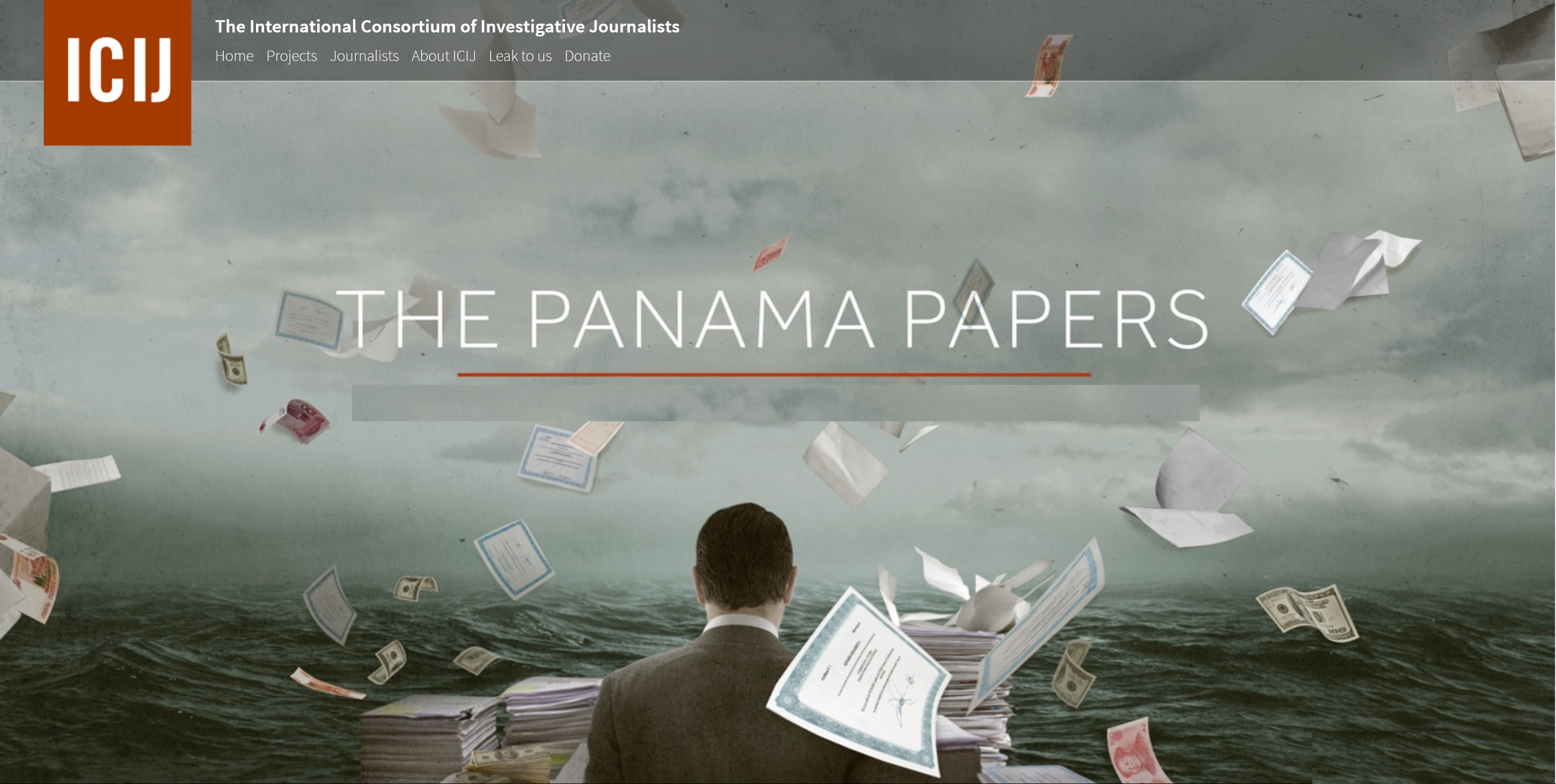 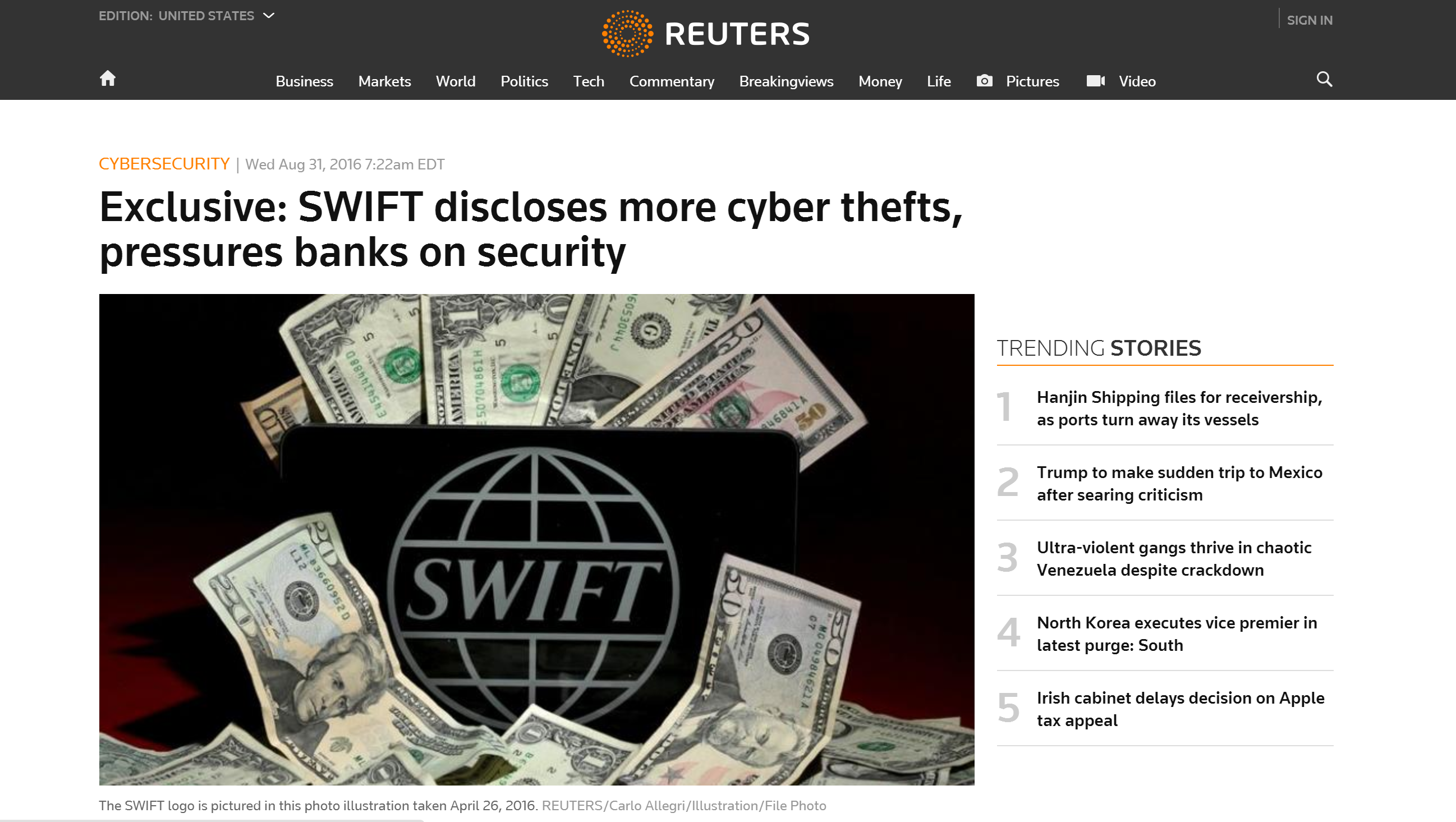 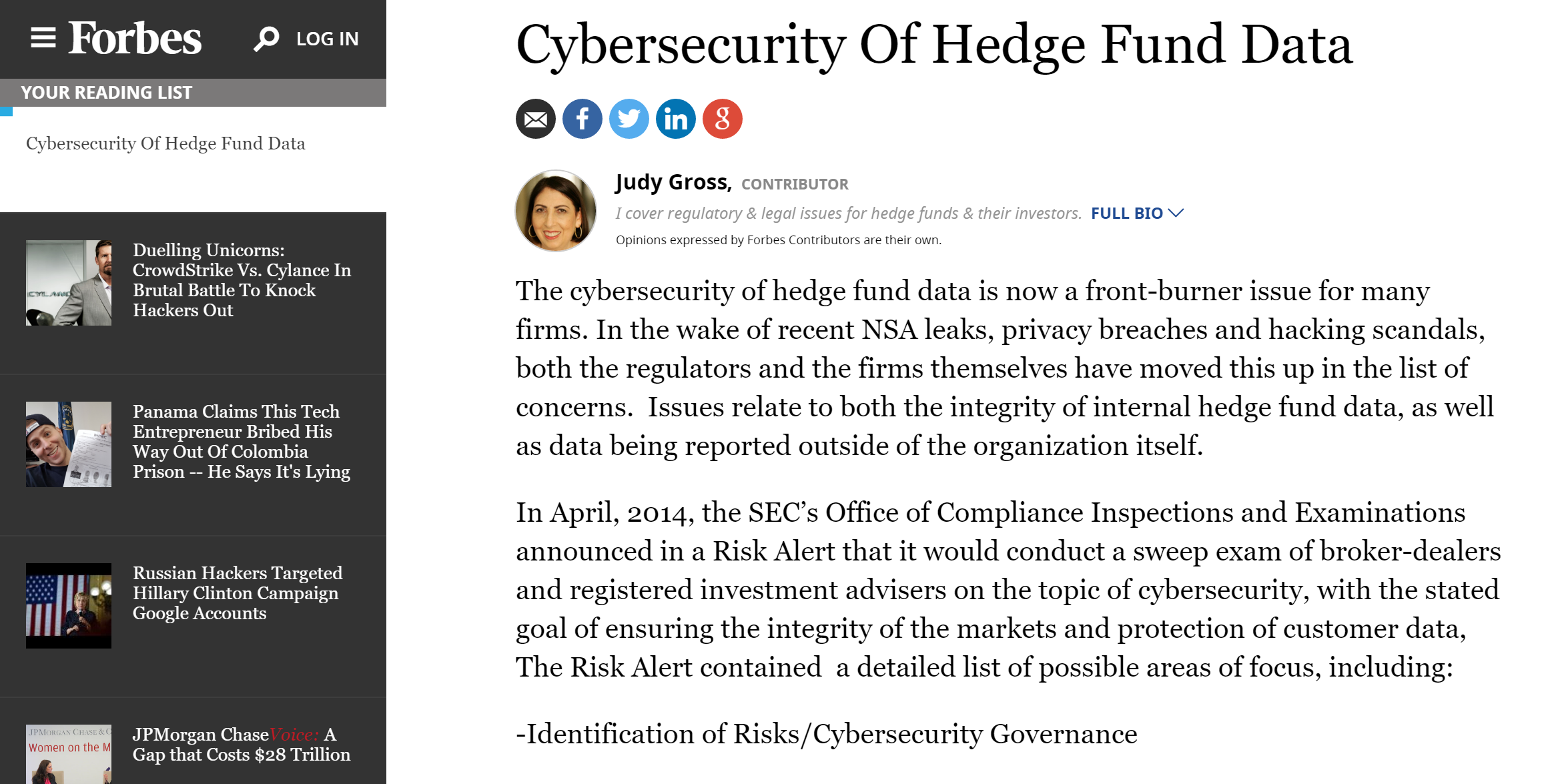 What we are NOT saying
Legality and Ethics of data security and secrecy in any given scenario
The “data” quandary
2020

Global Alternative Assets is projected to grow from 
USD 8 Trillion to USD 15 Trillion


[source: PwC]
Period of transformation as firms look to calibrate their businesses and operations
Transition from Institutional Quality to Industrial Strength
Data-driven decision making is the key
Effective data solution is to enable data driven business without compromising data security and secrecy
ARE YOU READY?
Financial Fabric DataHub on Azure
Enabling data driven business for Investment Managers
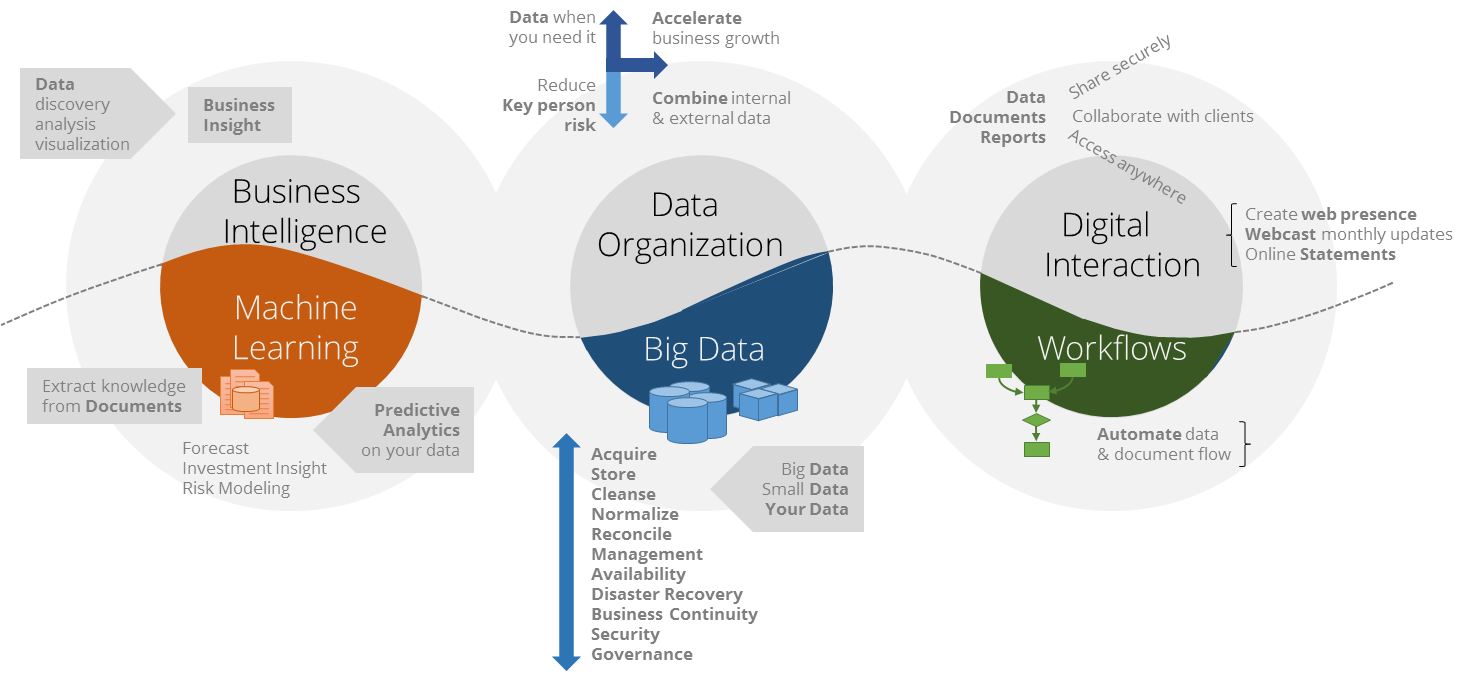 Our Approach to Data Security and Privacy
Assume data breach will happen
Separation of service accounts and encryption keys on a per client basis minimize hacker and whistleblower exposure. 

Use data in its encrypted form when possible
We used Always Encrypted in Azure SQL Database to enable data scientists for analysis without revealing sensitive fields, such as investor name, social security etc.

Enforce secure authentication policies
Multi-factor authentication for end-users
Integrated authentication (no passwords) for services
Financial Fabric DataHub for
Investment Managers, Institutional Investors
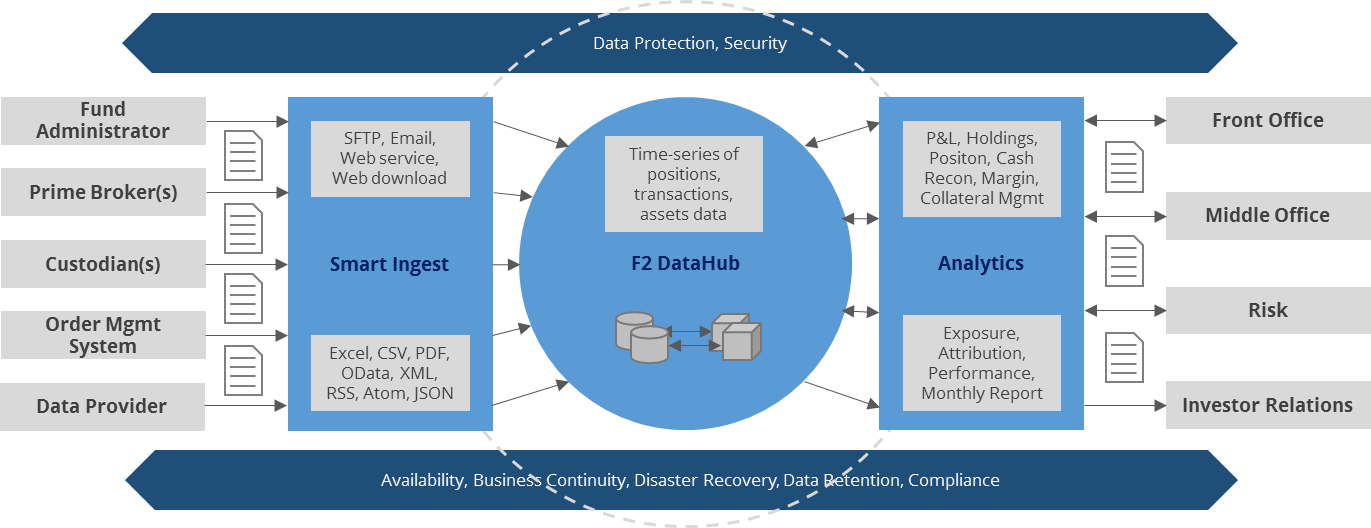 Financial Fabric Global Infrastructure
Leverages Microsoft Azure Cloud IaaS and PaaS Capabilities
Infrastructure, Security Controls & Operational Controls
Fully Hosted within Microsoft Azure  Data Centers
Extended with the Financial Fabric Overlay Architecture & Capabilities
Infrastructure Architecture
Security Architecture and Controls
Operational Controls
Disaster Recovery & Business Continuity Plan
Near real-time replication from Primary to DR data centers, 
Microsoft Always On DB replication technology.
EMEA
Americas
Jurisdictional Boundaries
Primary
DR
Primary
DR
Secure 
Channel
Secure 
Channel
APAC
Secure Channel
Primary
DR
Secure 
Channel
Global Infrastructure: leverages Microsoft Azure worldwide datacenters certified or compliant with: 
Safe Harbor 
ISO 27001 
SSAE 16
FISMA
Financial Fabric Architecture
Data Providers
(Brokers, Admins…)
Public 
Sources
Office 365
inbox
Web Portal
Always Encrypted – point of decryption
Ingress Files
Smart Loader
Always Encrypted – point of encryption
Azure SQL Database
Encryption at-rest via Transparent Database Encryption (TDE)
Always Encrypted – What Is it?
Client-side encryption

Client-side encryption using keys that are never given to the database system
Queries on encrypted data


Support for GROUP BY, point lookups, equality joins via deterministic encryption
Application transparency

Minimal application changes via server and client driver enhancements
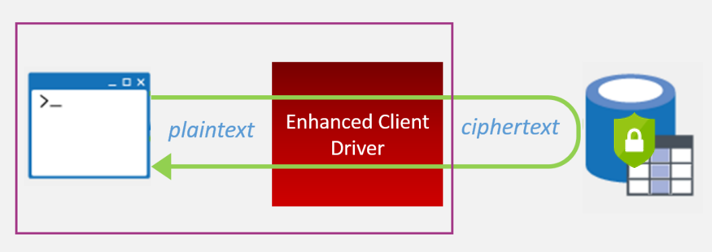 Always Encrypted - How Does It Work?
Only applications/users with access to the keys can encrypt/decrypt data
Encrypted sensitive data are never revealed to DBAs and host admins
"SELECT Name FROM Customers WHERE SSN = @SSN", 
0x7ff654ae6d
SQL Server or SQL Database
trust boundary
Client
ciphertext
"SELECT Name FROM Customers WHERE SSN = @SSN",
"111-22-3333"
ADO .NET
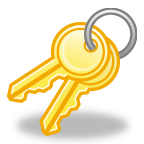 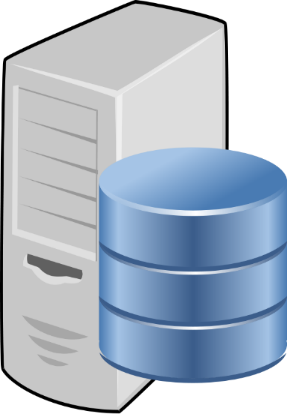 Result Set
Result Set
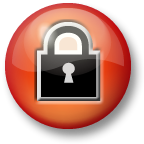 ciphertext
dbo.Customers
Computation without Revelation
Encrypt identifying data on ingestion
Using Always Encrypted in Azure SQL Database
Sensitive data never stored in the database in plaintext



Use deterministic encryption to enable:
Account value aggregation
Performance, exposure and attribution calculations
Time series analytics
Demo:Analytics on Always Encrypted columns
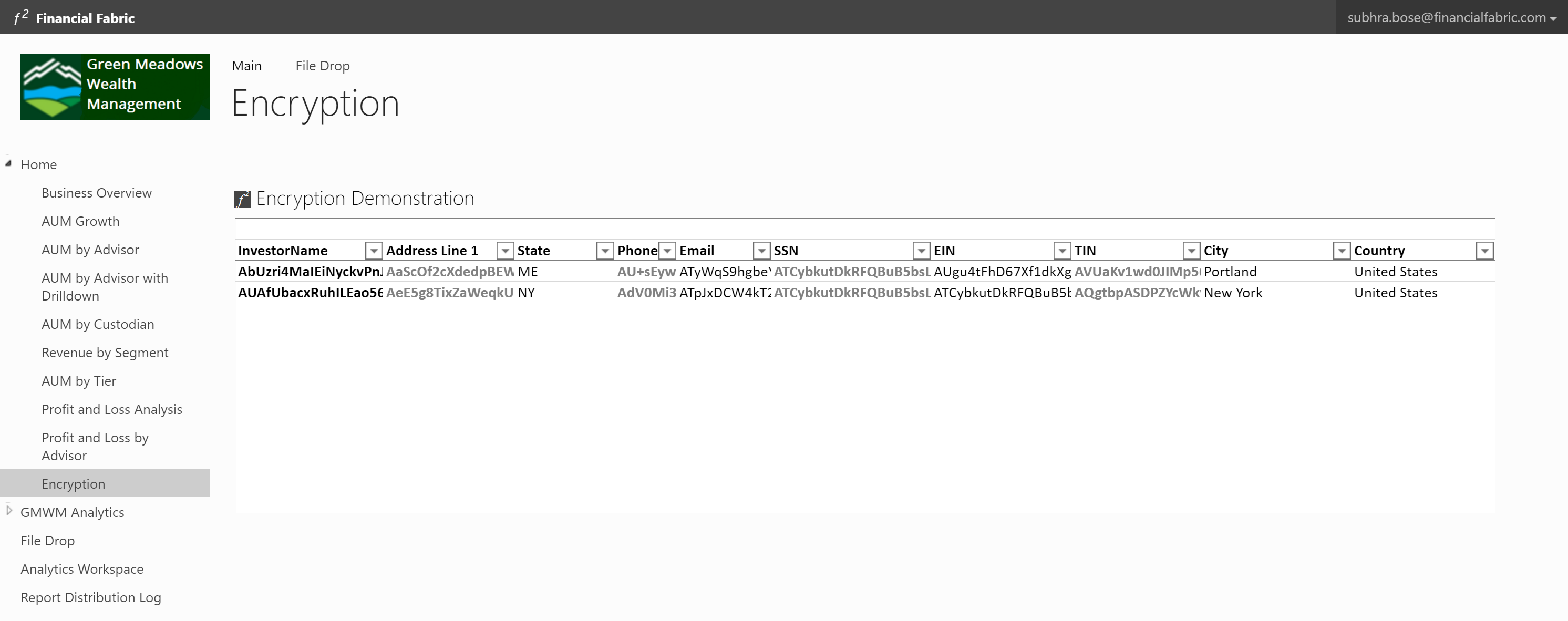 Financial Fabric
Financial Fabric Architecture
Data Providers
(Brokers, Admins…)
Public 
Sources
Office 365
inbox
Azure AD
Web Portal
Always Encrypted – point of decryption
Ingress Files
On premises AD federated with Azure AD
Smart Loader
Always Encrypted – point of encryption
Integrated authentication using Active Directory Authentication
Azure SQL Database
ADFS/MFA
Azure AD Connect
Encryption at-rest via Transparent Database Encryption (TDE)
Active Directory (AD)
Demo:Multi factor Authenticationmust have for financial services
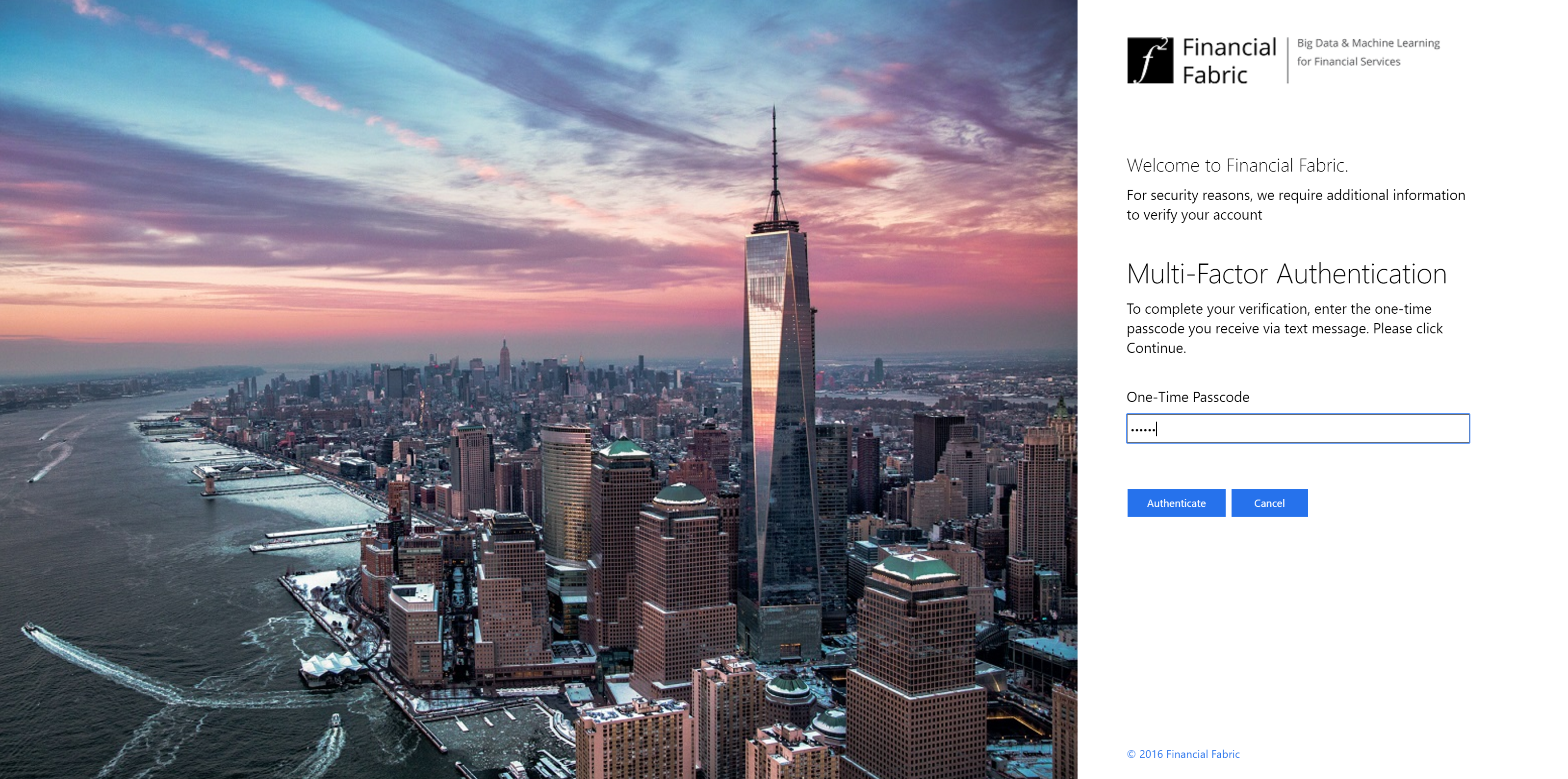 Financial Fabric
Always Encrypted & AD Authentication Business Benefits in our Architecture
Clients can share data, but keep sensitive data private
Enables business growth through transparency, e.g. Financial Fabric Data Science team

Stronger controls for accessing sensitive data
Provides stronger controls with respect to who is permitted to read sensitive data
Azure Operations, SaaS Operations staff are further constrained from accessing sensitive data

Active Directory Integrated Authentication
Provides Enterprise strong authentication for hybrid and Azure environments
Next Steps and Goals
Enable owners of data to control data access
We are working with Microsoft Azure SQL Database team to enable storage of Always Encrypted master keys within client’s direct control, although the database is completely managed by us.

Nirvana: practical homomorphic encryption
Computations are limited with Deterministic Encryption
Would like to see enhancements to provide:
Top ‘n’ calculations on encrypted data
Aggregate and statistical computations of encrypted data
Resources
Financial Fabric DataHub
http://www.financialfabric.com/ 
Step-by-step Tutorial on Always Encrypted
https://azure.microsoft.com/en-us/documentation/articles/sql-database-always-encrypted-azure-key-vault/
Always Encrypted Samples at GitHub
https://github.com/Microsoft/azure-sql-security-sample
Securing your SQL Database
https://azure.microsoft.com/en-us/documentation/articles/sql-database-security/
SQL Server Security Blog
http://blogs.msdn.com/b/sqlsecurity/
Free IT Pro resourcesTo advance your career in cloud technology
Plan your career path
Cloud role mapping 
Expert advice on skills needed 
Self-paced curriculum by cloud role 
$300 Azure credits and extended trials 
Pluralsight 3 month subscription (10 courses) 
Phone support incident  
Weekly short videos and insights from Microsoft’s leaders and engineers 
Connect with community of peers and Microsoft experts
Microsoft IT Pro Career Center
www.microsoft.com/itprocareercenter
Get started with Azure
Microsoft IT Pro Cloud Essentials 
www.microsoft.com/itprocloudessentials
Demos and how-to videos
Microsoft Mechanics 
www.microsoft.com/mechanics
Connect with peers and experts
Microsoft Tech Community 
https://techcommunity.microsoft.com
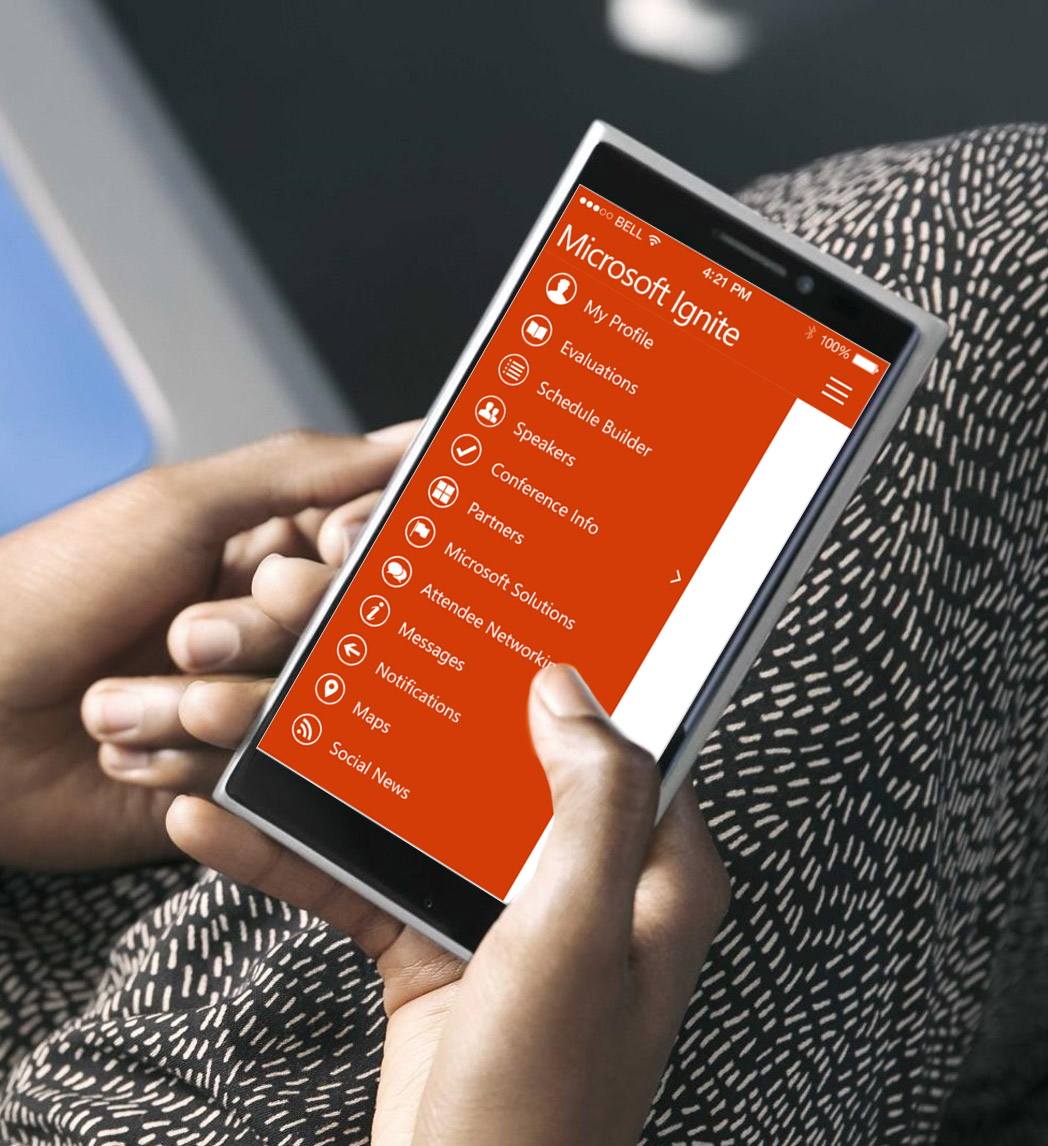 Please evaluate this session
Your feedback is important to us!
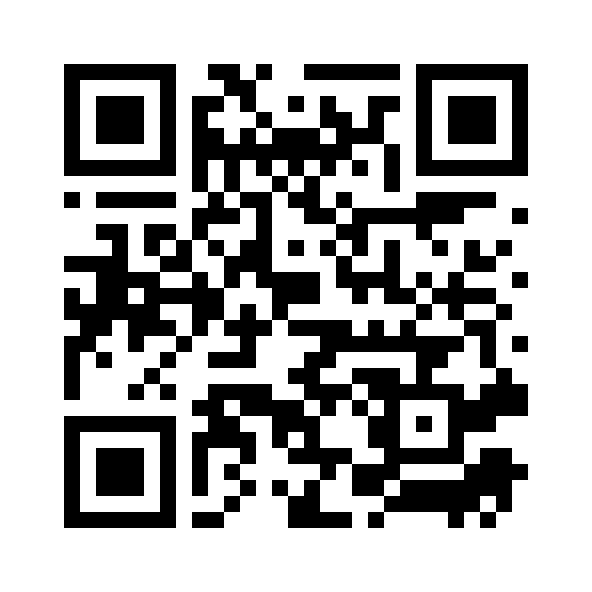 From your PC or Tablet visit MyIgnite at http://myignite.microsoft.com

From your phone download and use the Ignite Mobile App by scanning  the QR code above or visiting https://aka.ms/ignite.mobileapp